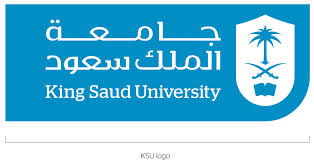 ProfessionalismIntroduction & Key Elements
Prof.Hanan Habib & Dr.Kamran Sattar
College of Medicine
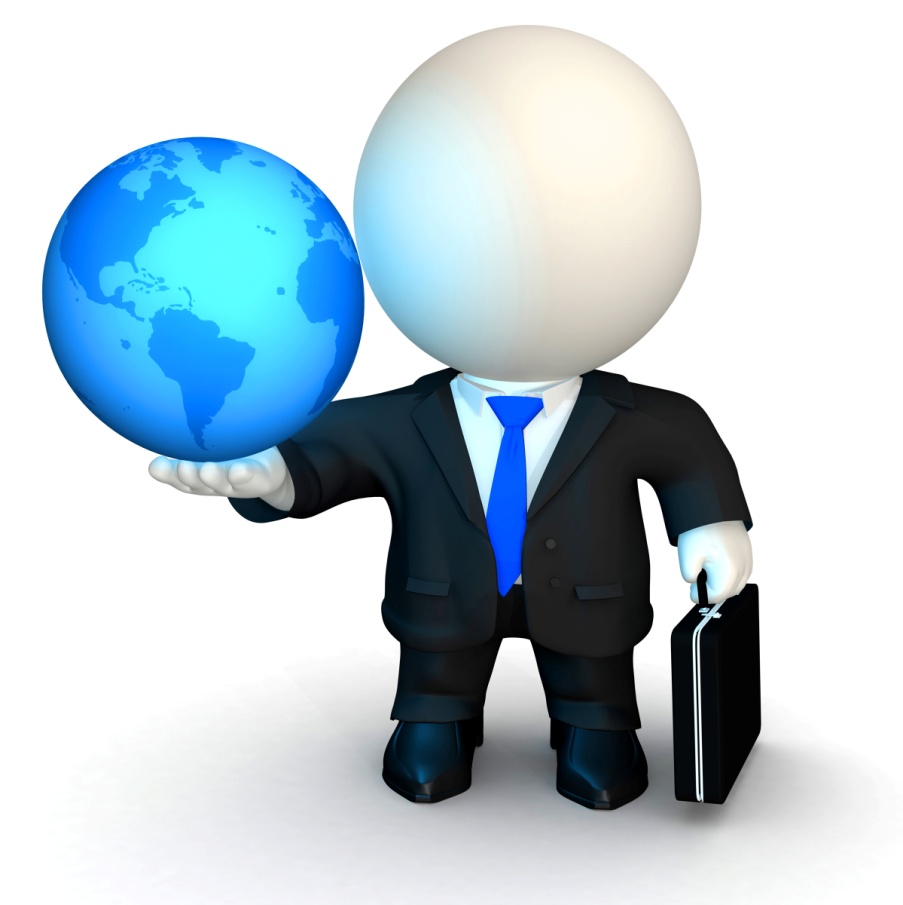 Professionalism Course
Course title         :     Professionalism
Code & number  :     SKL 221
Target                    :    Second year medical students
Course duration  :    One year
Credit hours         :   6 hours
Professionalism CourseFaculty and Committee
Chair person :  Prof. Hanan Habib
Co-chair :          Dr. Kamran Sattar
Committee  & Members :
                                 Dr. Hala Kfoury
                                 Dr. Ali Mohmad
Contents
Objectives of the professionalism course
Contents  of the course
Teaching strategy and course evaluation
Professionalism overview
Learning resources
Objectives of course
To understand and define  the professionalism concept.
To act along the professionalism guidelines
To practice the needed skills to reach highest standards of professionalism in the daily life. 
To enhance and demonstrate their interpersonal skills, communication skills and  the ability to communicate with respect.
To demonstrate sensitivity and responsiveness towards others and show the ability to work with others in a professional way.
To be aware and to avoid unprofessional conduct.

 Note : this course is taught in different blocks in Year 2 and it forms the basis for the Medical Ethics course in Year 3.
Course Contents
Professionalism:
Introduction & key elements.
Accountability ,initiatives ,integrity & trustworthiness
Evolution of professional standards.
Islamic values and professionalism.
Professional medical student.
Unprofessional behaviors.
Professionalism in different cultural contexts.
Medical boards & accreditation bodies.
Communication skills
Community services.
Inter-professional relationship
Legal aspect of medical practice.
Breaking bad news
course contents –cont.
Patient safety definition and human factors involved in patients.
Understanding systems and impact of complexity on patient safety.
Understanding and learning from errors.
Engaging with patients and carers and improving medication safety.
Introduction to quality improvement methods.
Patient safety and invasive procedures and infection control.
Teaching Strategy
Lectures 
Interactive lectures ( integrated in all four blocks) .
Each lecture has theoretical part and case scenarios.
Students full involvement in the discussion.
Lecture power points shall be sent to students before the lecture
Student’s Assessment
Continuous Assessment = 40% as follows:
   Short Answer Questions (SAQs ) 30%
  + 10% professional conduct = 40 %

End of year /Final exam  (60-100 MCQs)= 60%

Total = 100
Continuous assessment
During  the lecture, students will be given 3-4 short answer  questions (SAQs ) based on the  current lecture .
No repeat of the quiz for absence 
Total mark = 30 will be added to end year exam plus 10% professional conduct.
Professional conduct (Total 10 Marks)
Interaction during lecture 
Professional conduct
Punctuality ,communication,.. etc.
Not using the mobile during the lecture
Not eating or drinking during the lecture,
 Respecting the lecturer, etc..
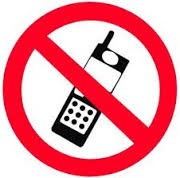 Overview About Professionalism
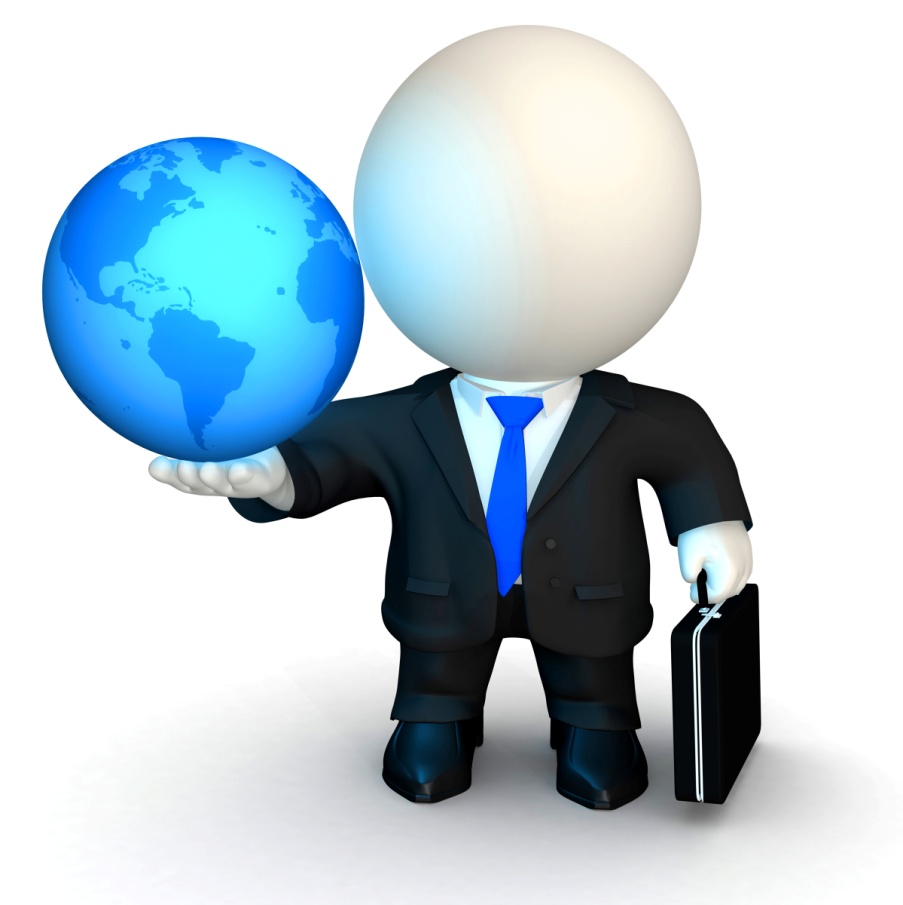 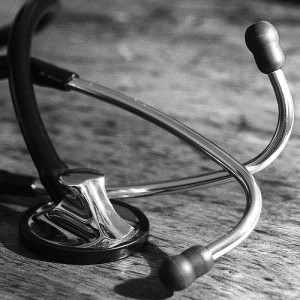 What does Professionalism mean?

Examples of model individuals / character of a professional
Task 1
You research for defining professionalism by using a number of textbooks. You were astonished to find out that there are several differences in the definitions provided.”

-What could possibly be the cause for these differences?
Task 1
Although there are common key elements in the definition of professionalism that must be fulfilled, the definition might varies depending on culture, law, and community needs.

The definition components (key elements) should clearly define the unwritten contract between a doctor and patients.  .
Task 1 ,cont.
The definition of professionalism is the benchmark that we could use to check our performance and could help us to direct our goals for continuous improvement.

It is also the measure that could be used to assess our performance by our patients, colleagues, and the profession. .
Task 2
You are invited to join a national committee responsible for defining professionalism.  There are two students on that committee and you are representing King Saud University.”

How would you approach this task ?
What resources would you use to help you in identifying the definition of professionalism?.
Task 2 , cont.
Sources for defining professionalism might include: 
Literature, published research papers, legal and ethical documents, as well as disciplinary action documents in the hospital, and workplace.  These documents are confidential.
What does Professionalism mean? Different sources
Profession is an occupation whose core elements is work, based on the mastery of a complex body of knowledge and skills. 
 Oxford English Dictionary
Profession is the conduct, aims, or qualities that characterize a person in a work setting or profession

Professionalism “constituting those attitude and behaviors that serve to maintain patient interest above physician self-interest.” 
American Board of Internal Medicine

Professionalism is exhibited by one of the professional character, spirit  , methods or the standing practice , or methods of a professional as distinguished from an amateur’’.                                                       American College Dictionary
Definition ..Ottawa Conference
Professionalism is intrinsically related to the social responsibility of the medical profession.
Professionalism has three main discourses/characteristics 
Individual 
Interpersonal 
Societal
Definition..cont.
MEDICINE is a vocation in which a doctor’s knowledge, clinical skills ,and judgment are put in the service of protecting and restoring human well-being.


This purpose is realized through a partnership between a patient and doctor, one based on mutual respect ,individual responsibility and appropriate accountability.
The Holy Quran & Hadith
The holy Qura’an and Al-Hadith have stated that Muslims has duty to care for the sick and this often referred to  ‘‘Medicine of Prophet’.
According to the sayings of the Prophet Mohamed’ peace be upon him’ that ‘Allah has sent a cure for aliment and that it was the duty of Muslim to care of the body and spirit.
This includes improving the quality of care and ensures access of healthcare to every body.
Professionalism In Medicine
Professionalism embodies the relationship between medicine and society as it forms the basis of patient –physician trust. It attempts to make tangible certain attitudes, behaviors , and characteristics that are desirable among the medical profession.
University of Ottawa,2012 


Medical professionalism is the ‘heart and soul of medicine.’ more than adherence to a set of medical ethics , it is the daily expression of what originally attracted them to the field –a desire to help people and to help society as a whole by providing quality health care.
Advancing medical professionalism to improve health care.  ABIM Foundation , 2013
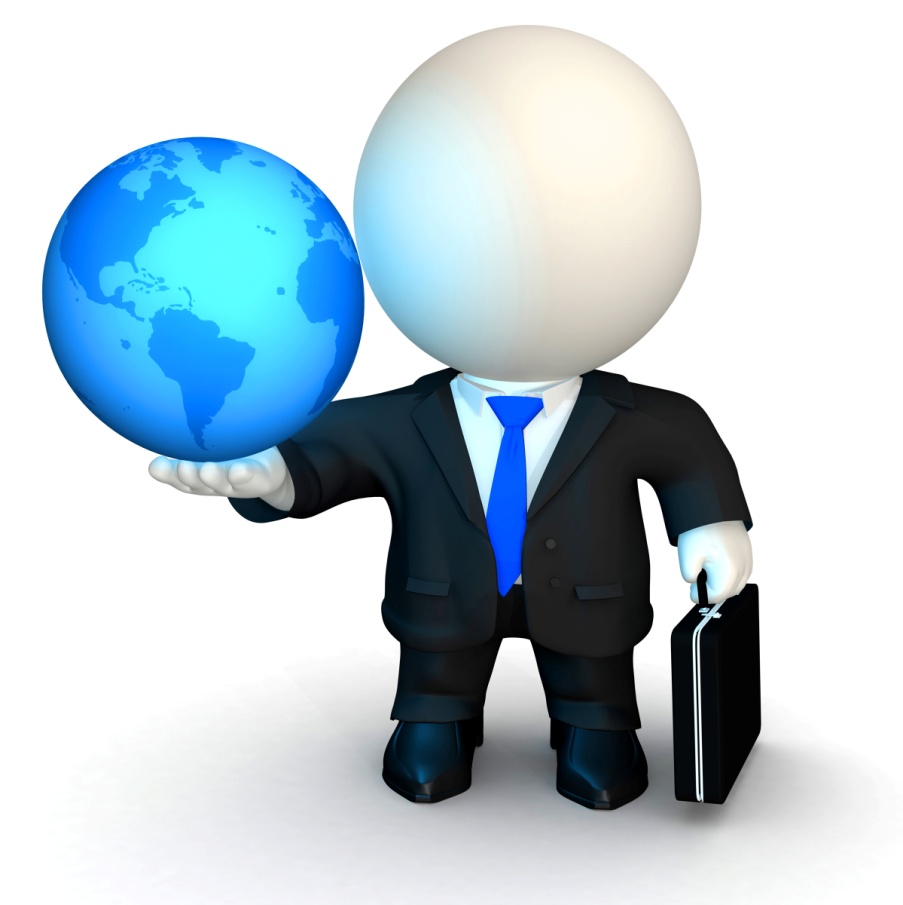 Why Professionalism Is Important?
There is a great increase in interest in developing medical professionalism of the students.
The ethical demands upon medical profession have increased due to changes in the traditional modes of health care delivery, increased complexity in the methods of reimbursement, and developing national trends toward managed care.
Medical professionalism sets out  three principles: ethical principles, knowledge and skills & selflessness
Why Professionalism Is Important? Cont.
Most people desire to be treated by physicians who, in addition to being competent ,care deeply about their patients.
Professionalism and humanism sometimes confused as being synonymous.
Professionalism denotes a way of behaving in accordance to  certain normative values.
Professionalism is not only about being competent and skillful but also behaving in an ethical way
Effective management of relationships
Concepts Of Professionalism
Professionals  have codes, guidelines, creeds, oaths, commitments statements, belief statement such as statement on ethics.
Professionals in many professions are licensed, certified and specific initial and advanced education, many require both initial and ongoing testing for admission and maintaining membership.
Examples of professionals : medical doctors, engineers, pilots, etc,..
Key Elements Of Professionalism
Objectives Of Key Elements
Understand the key elements and attributes of medical/health professionalism.
Discuss practical examples (case scenarios) about professionalism and key principles learnt.
Identify take home messages about the lecture .
Key elements Of Professionalism
Excellence.
  Humanism.
  Respect.
  Accountability.
  Altruism.
  Integrity.
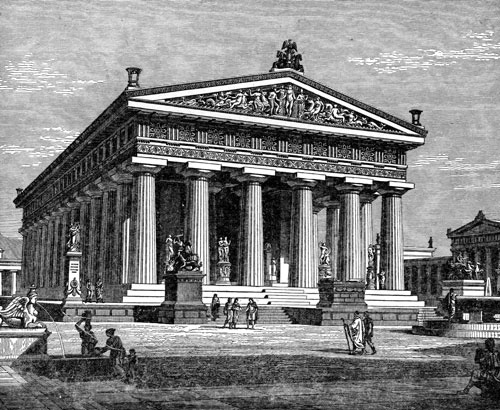 Key Elements ( Bases of Professionalism)
Ethical and Legal Boundaries.
  Communication and Interpersonal Skills.
  Continuous Learning and Self Development.
  Clinical Competence (Knowledge and Skills).
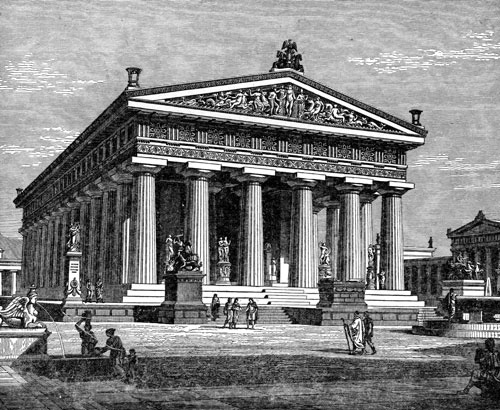 Excellence
What do you understand by excellence?
Examples of excellence 
How an individual becomes excellent ?
Key Elements
1. 
Excellence: ( a talent or quality that is unusually good and surpasses ordinary standards)
 Time management /Punctuality
 Positive attitude ( enjoy work).
 Commitment to life long learning, to exceed ordinary expectations.
 Confidentiality.
 Consider the language and culture of work.
 Give the best of your talents and skills.
Humanism
What does humanism mean?
What are the differences between professionalism and humanism?
Examples of humanism
Key elements
2. 
Humanism:
 Empathy & Compassion.
 Encouragement.
 Support.
 Love and care.
 Positive attitude.
 Values and integrity.
Humanism –cont.
Professionalism is a way of acting. It comprises  a set of observable behaviors.
Humanism is a way of being. It comprises a set of deep-seated personal convections about one’s obligations to others especially others in need.
   Humanism manifested as : altruism, duty, integrity, respect for others and compassion.
Respect
What does respect mean?
Examples of respect
Why respect is important?
Key elements
3. 
Respect: 
 Respect patients, patients’ families, colleagues, and other healthcare professionals.
 Treat patients with dignity and respect.
 Demonstrated good attitude and effective communication.
  Respect all patients in the same way regardless to their social status.
Respect includes also:
Respect for the feeling of others
Respect for differences
Respect for rules
Self-respect.
Accountability
What is the meaning of accountability?
Why accountability is important for a professional?
Examples of an accountable individual
Key Elements
4. 
Accountability:
 Accept responsibility.
  Always consider confidentiality.
  Work on resolving conflicts.
  Avoid the business of blaming others, circumstances or how much you are busy.
  Honoring the patient/physician relationship
Addressing the health needs of the public
Adhering to medicine’s precepts.
Altruism
What does  altruism  mean?
Examples of  altruism
Key Elements
5. 
Alturism:  
 Put the patient first. 
 Avoid any conflict between your needs and the patients’ rights. 
 Give full commitment to your patient.
 Avoid any financial or relationship biases that could have any negative impact on the patient-doctor relationship
Altruism
To go beyond the call duty to help meeting the needs of others. In other words, to put the duty and patient care ahead of your own needs. The sense of “giving” of oneself in patient care.

The roots of the word “altruism” is from the Latin word alter, meaning “other”, meaning to look after others and help them.
Integrity
What does integrity mean?
Examples of integrity from day to day practices.
Key Elements
6. 
Integrity :  
 Be a principle-based person.
 Be honest, and stand by your words.
 Be fair.
 Do not abuse your position/authority.
 Do what you say.
 Behave in a good manner whether you are watched or not.
 Adhere to good work-place ethics.
Integrity
Integrity evolved from the Latin adjective “integer” meaning the inner sense of “wholeness” as represented by a number of values such as honesty, trustworthy, fairness, and no favoritism.
Highest standards of behavior.
  Refusal to violate one’s personal professional codes.
  Being fair, honest and truthful.
  Keeping one’s word.
  Avoidance of relationships that allow personal gain to supersede the best interest of patients.
  Not working in the darkness or involved in any behavior that aims at harming others or taking their rights without their knowledge.
Professionalism & Ethics
Professionalism
Ethics
Competence
Honesty
Compassion
Respect others
Responsibility for the profession & society
Morals
Deliberation and explicit arguments to justify particular actions
Principles governing ideal human character
Focus on reasons why an action is right or wrong.
Remember the 6 key elements
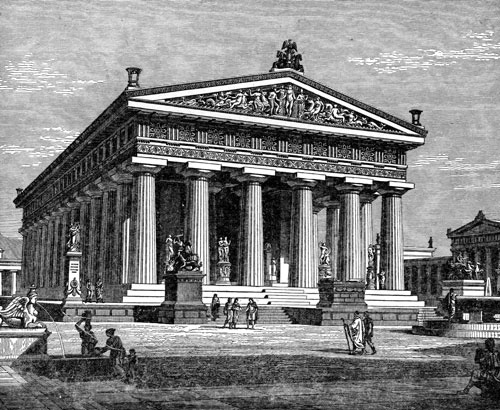 Learning resources
Feldman MD, Christensen JF (2007). Behavioral Medicine. A Guide for Clinical Practice. McGraw-Hill Lange, UK.
Stern DT (2005). Measuring Medical Professionalism. Oxford University Press, UK.
Spandorfer J, Pohl CA, Rattner SL, Nasca TJ, (2010). Professionalism in Medicine. A Case-Based Guide for Medical Students. Cambridge University Press, UK. ISBN: 978-0-521-70492-2 PAPER BACK
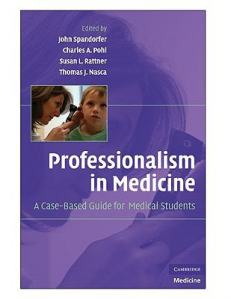 Thank You 
Questions